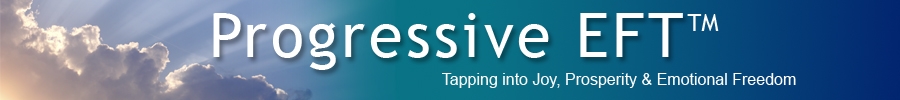 Pro EFT
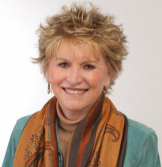 PractitionersIntensive
withLindsay Kenny
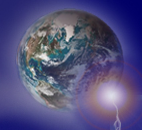 Introductions
In 30 seconds or less please
State your name 
Where you are from
Your occupation
Your intention for this class
© 2008-2014 ProEFT.com
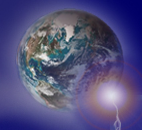 Logistics
Restrooms breaks every 90 minutes +/- 
  Lunch 12:30 - 1:45 (go to lunch      with others)
  End each day 5:30 - 6
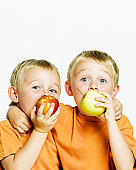 © 2014 LKCoaching.com
[Speaker Notes: If you need to leave the room before the breaks, please do so quietly
Restroom locations]
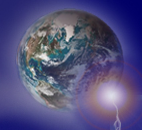 Asking Questions

 Ask questions in front of the class      (instead of during breaks)
 Raise your hand.  When      called upon, ask question
Jot down questions that are      not on the current topic
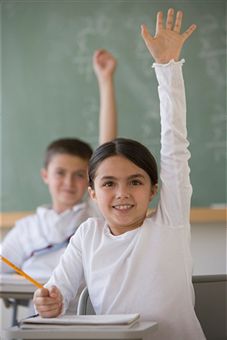 [Speaker Notes: Rather than asking the facilitators during the breaks, please ask Facilitators questions about the workshop in front of the class for everyone’s benefit.

How to ask questions: Raise your hand, wait to be called upon, stand, state your name and the question.. 

9:15 Introduce Lindsay]
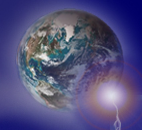 Ground Rules:
Turn off cell phones (no texting,     surfing or tweeting, please)
  No side talking (write notes)
  Be back on time after breaks,     lunch and in your seats by 9am      every morning. 
  Maintain confidentiality
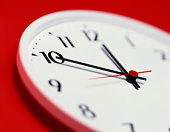 [Speaker Notes: Zoe
Ground rules:
Turn off cell phones and pagers, (and remember to do so again after breaks and lunch.) 
No side talking when facilitators are speaking.
Respect others’ confidentiality.
Please respect others and the facilitators by being back from breaks on time.  When you hear this music you will have 3 minutes to return to your seat  (pause and I’ll play a few bars of James Brown’s “ I feel Good”) (We can make a clip and insert in into the PPT)]
How this course will work
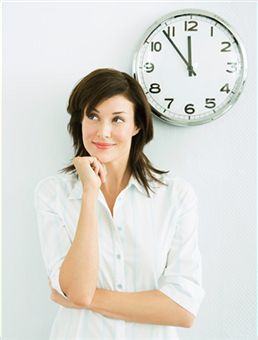 Presentation    Q & A     
Demo 	  Q & A
Practice  	  Q & A   
Break  (15-30 mins.)
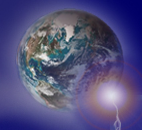 Your job is to …
Participate at 100%
  Take notes like crazy
  Be supportive of fellow students 
  Be responsible for your experiences
The quality of your experience is contingent upon the level of your participation
[Speaker Notes: LK

Your job is to:
--Stay present
-Participate at 100%
-Remain open minded    Open your mind and suspend judgments. (Reiterate this rather than just stating it.)
-Be supportive of your fellow students and
-Be 100% responsible for your own results




 
11:15-11:30 Break
11:30 –  12:25
LK
The unconscious and conscious mind and how perception drives us (through the unconscious Mind)… making decisions based on false information all day = sabotage etc.  It’s not our genes or hormones that make us who we are.  Nor is it our environment. It’s our perception. 
 
 
Bundling Baggage intro and demo-  
95% of the issues people have are founded in repetitive, negative childhood experiences.  It’s what keeps us out of the right vibration, more than anything else. 
 
11:40 –12:15 T-up for BB, bring up volunteer, do demo, include Reversals as you go
 
12:15 LK Group tapping on eliminating Baggage.]
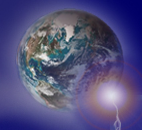 Basic EFT Techniques You Should Know
The “Basics and Beyond” Sequence and Progressive Formula (with additional tapping points)
Borrowing Benefits
Finding core issues and when to be specific 
Choices Method
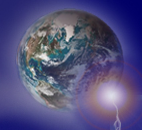 Pro EFT™ Techniques You Should Already Know…
Recognizing complex vs. simple issues
The Golden Gate Technique 
Bundling Baggage Technique
First 2 types of Reversals and Neutralization
Muscle Testing
New
Reversals
Protocol
To Neutralize an SBS Reversal: Tap on the KC Point while saying:
“Even though this anger keeps me stuck, there’s a part of me that  doesn’t want to let it go. And I love  and accept  myself anyway.”
[Speaker Notes: LK Do demo, include and teach Reversals as you go (intro Borrowing Benefits)

Break 11:15]
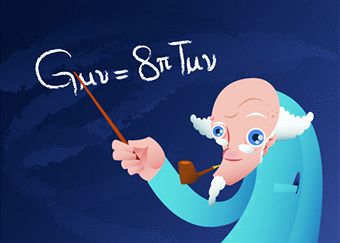 New Reversals Protocol Formula
“Even though... 
…this anger is keeping me agitated (How     the issue affects your life) 
 …there’s a part of me that doesn’t want to     let it go (the resistance statement) 
…And I (want to) love and accept myself                    anyway (the affirmation or acceptance statement)
 Notice that the word HAVE is not used!
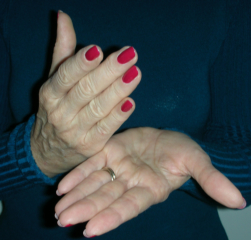 Ways to frame a Reversal - Setup Statement
“Even though….
… this fear of flying keeps me grounded, there’s a part of  me that doesn’t want to release it…
 … this shame and embarrassment about my weight keeps me from socializing, there’s a part of me that wants to punish myself with it…

  … I want to accept myself anyway.”

s
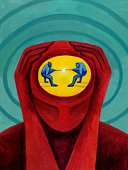 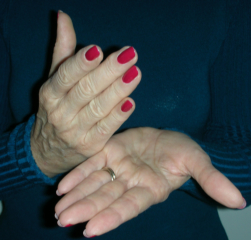 More Reversal – Setup Statement Examples
“Even though…
… this resentment at _____ is keeping us apart, there’s a part of me doesn’t want to let it go…
 … these limiting beliefs keep me from having _____, a part of me doesn’t want to let them gos…
… this debilitating _______, keeps me fromhaving a normal life, there’s a part of me that doesn’t want to be well…

… and I accept myself anyway.”s
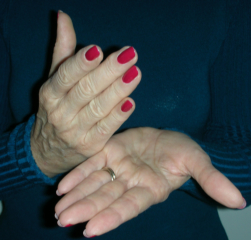 Subconscious Reasons for Resistance
… it’s not safe to let it go
 … it’s not acceptable to get over it
 …  it’s how I punish myself
 … it’s how I punish ________
 … I don’t know who I would I be without this
 … I don’t deserve to get over it
 … it gives me an excuse to …
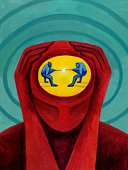 Important to Remember:
Neutralizing a Reversal does not fix the problem
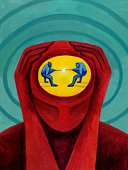 It fixes the impediment to fixing the problem
After neutralizing a Reversal youstill need to tap on the ISSUE
Dyads     on Reversals and Muscle Testing
Find a partner and sit facing each other
Decide who starts as “A” (Coach) 
Switch roles when we ask you to
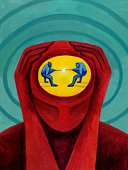 [Speaker Notes: Dyads to Practice Bundling Baggage
1 Find a partner and introduce yourself
2 Put your chairs together facing each other
3 Decide who is partner  A (the coach), / (partner B is the “client”)]
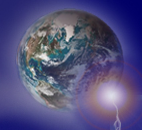 Pro EFT™ Techniques and Skills You will Learn
Relationship Remedy* 
Role-Reversal Technique*
Belief Busting Technique
Ultimate Truth Statement
(More of) The Tapping Tree 
Tower of Shame*
Surrogate tapping (webinar)
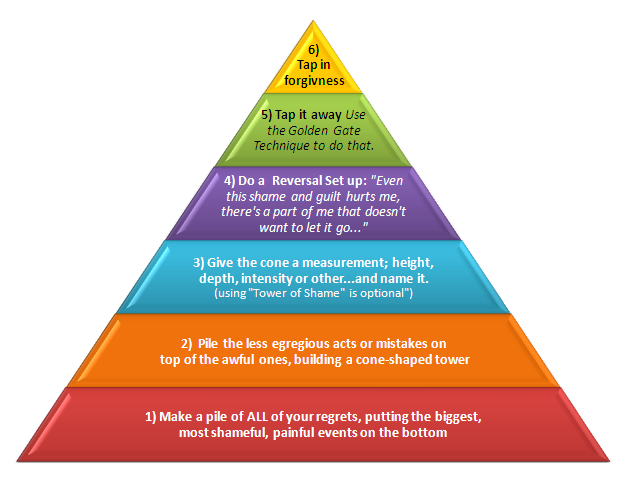 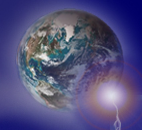 More Skills & Techniques
Personal Power Process (webinar)
The PHOOSIE Method*
Ultimate Choice Technique*
Dan Rather Technique*
Ping-ponging
Revenge tapping*
s
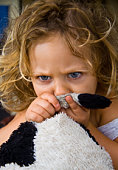 * may be taught during the Continuing Ed Program
You will also learn how to:
Handle difficult or hard-to-     measure issues
   Pre-frame and Re-frame (webinar)
   Finely tune your intuition*
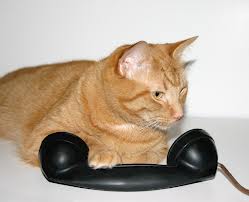 Do professional phone sessions 
  Master the Art & Science of Tapping (webinar)
  
* may be taught during the Continuing Ed Programs
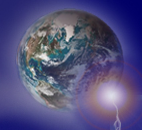 You will also learn:
How to use Pro EFT™ for stuck issues;      weight, clutter, procrastination, etc. 
  How to what and know to refer out (webinar)
  The anatomy of a session
  Market and promote yourself (webinar)
   H’oponopono (webinar)
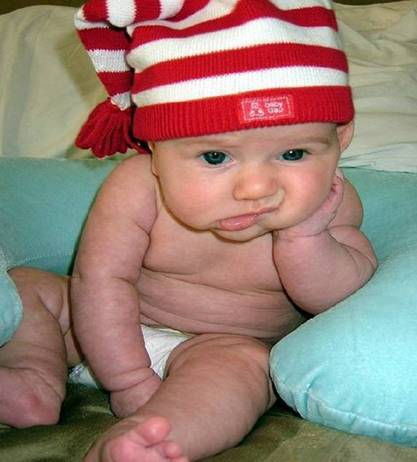 Even though I’m feeling anxious and overwhelmed, I love and accept myself anyway …
Even though I feel I’m already behind, I allow myself to absorb everything quickly and recall it easily .
I choose to be calm and relaxed, making this material easy to learn and incorporate.
Workshop Buddies
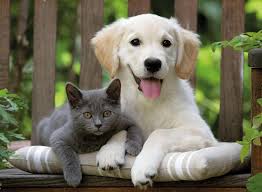 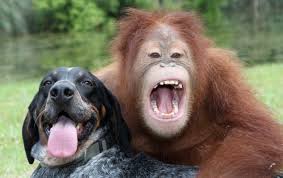 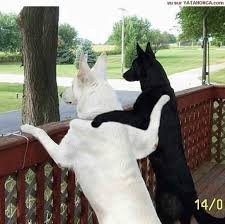 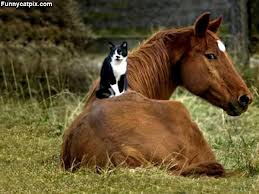 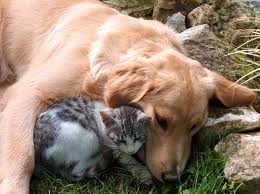 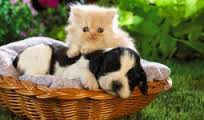 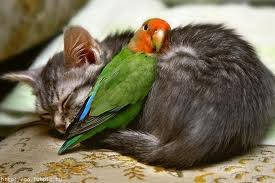 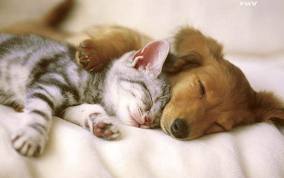 Be responsible for your Buddy
10 Minute Break
Pick your Class Buddy
Who doesn’t have a buddy?
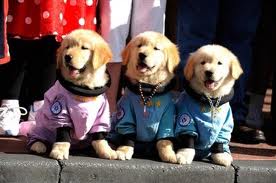 Why do you want to be a Pro EFT™ Practitioner?
To help others
To make a difference
To earn a good living 
It’s rewarding and fulfilling 
To work from home & set your own schedule
What are the characteristics of a good practitioner?
Good listener / Empathetic 
Compassionate / Caring  
Skilled and knowledgeable in Tapping
Non-judgmental / accepting (open-minded)
Intuitive / Being a good detective!
Rate this statement for truth:
“I am already a good practitioner”
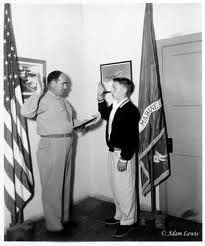 What are the characteristics of an Ultimate Practitioner?
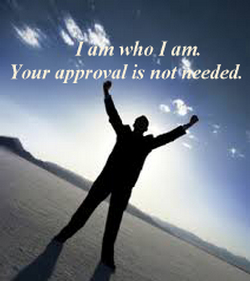 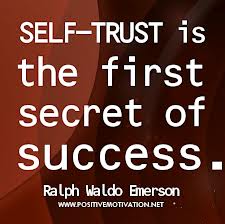 Confidence
Sense of humor 
Trust in self
Healthy self-esteem
Certainty
More characteristics of an Ultimate Practitioner?
Commitment to: 
continue to grow and learn
continue work on own issues
hone and improve confidence & skills 
Practice with peer)
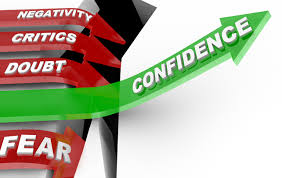 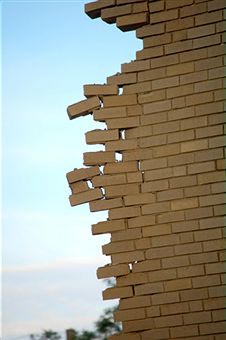 What’s in the way of you being an ultimate practitioner?
Limiting Beliefs& Fears
About being an ultimate practitioner
I don’t know enough about Pro EFT™
 What if I hurt someone?
 I’m just not good enough yet
 It’s not OK to make money   helping people
… Beliefs & Fears
What if people ask me about my qualifications
 I don’t have letters after my name, so ….
 What if I fail?
 What if I don’t know what to say?
 People will think tapping is weird?
 Can I make a living at this?
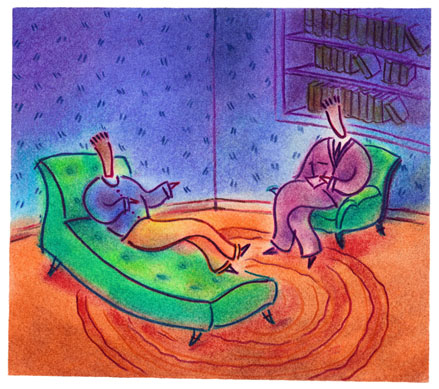 [Speaker Notes: 3 major obstacles that keep us from feeling good (in resistance)

Limiting beliefs

Negative messages and events- from the daily bombardment of bad news
(fade in out quickly with 5 or 6 images)

Our own negative thinking”- “this will never work!” “What’s wrong with me?” “Why do I keep screwing up??”
“I can’t do anything right”   “I can never hold on to money”]
Red Flag Alert!
Self asked questions are almost always fear-based, AND limiting beliefs:
Will I be able to…
Can I … ?
What if I can’t…?
What if they…?
Will this last?
How I’m I going to…?
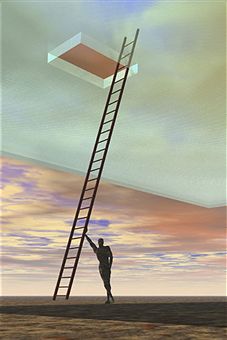 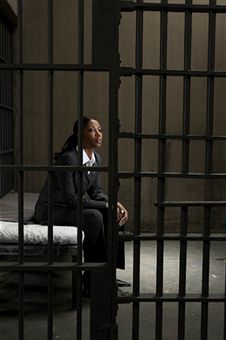 What beliefs & fears
create your glass ceiling
or  prison?
Belief Busting Technique
[Speaker Notes: 10:45 – 11:15 BB demo

And that’s what the Bundling Baggage technique is all about. It’s easy, quick and highly effective.

So how many of you want to learn how? 
BRING UP VOLUNTEER TO DEMONSTRATE]
Bundle Together
fears
Limiting Beliefs
Traumas & Circumstances
… about being a great practitioner
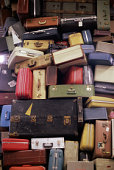 Steps to theBelief Busting Techniquepart 1
Identify and “bundle” together all limiting  belief and fears about __________.
Give your Bundle a name 
Identify the pull it has on you: 10 to 1 
Do a Reversal Neutralization (on the B’s & F’s)
     - “ET these B’s and F’s keep me from getting 
        what I want, there’s a part of me that doesn’t          want to let them go…”
[Speaker Notes: Steps for Bundling Baggage-
1 Define repetitive childhood events
2 Bundle them together and give the bundle a name, such as:
	Childhood traumas (or abuses)
      Tormenting siblings
Confused, lost childhood
 Detached, cold mom
Drunk dad beatings
Assign an intensity level 10 to 1]
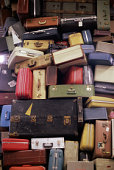 Part 2 of theBelief Busting Technique
Tap away beliefs (use Golden Gate template)
When at a zero, test results 
Install positive beliefs… “I allow this work.I’m smart and resourceful…I choose to trust myself…”
[Speaker Notes: Steps for Bundling Baggage-
1 Define repetitive childhood events
2 Bundle them together and give the bundle a name, such as:
	Childhood traumas (or abuses)
      Tormenting siblings
Confused, lost childhood
 Detached, cold mom
Drunk dad beatings
Assign an intensity level 10 to 1]
Dyads     on Limiting Beliefs and Fears
Find a partner and sit facing each other
Decide who’s partner “A” (the starting coach) 
Identify some of your fears &      beliefs (about being a great practitioner)
Tap them away (do a Reversal Set-Up!)
Switch Roles when time is up
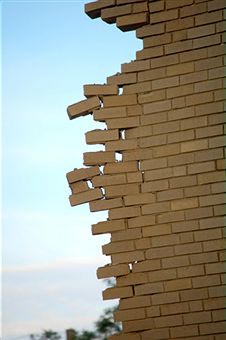 Restroom break as needed
[Speaker Notes: Dyads to Practice Bundling Baggage
1 Find a partner and introduce yourself
2 Put your chairs together facing each other
3 Decide who is partner  A (the coach), / (partner B is the “client”)]
Dyads     on Limiting Beliefs and Fears
Find a partner and sit facing each other
Decide who’s partner “A” (the starting coach) 
Identify some of your fears &      beliefs (about being a great practitioner)
Tap them away (do a Reversal Set-Up!)
Switch roles when asked to
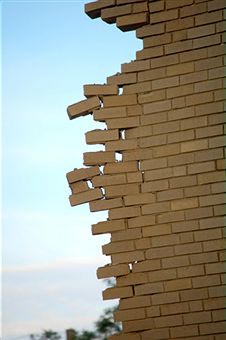 Restroom break as needed
[Speaker Notes: Dyads to Practice Bundling Baggage
1 Find a partner and introduce yourself
2 Put your chairs together facing each other
3 Decide who is partner  A (the coach), / (partner B is the “client”)]
Lunch time
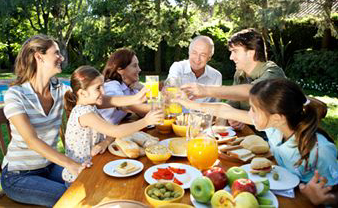 Please eat with others
  Please be in your seats by 1:45
Our intention is to provide you withThe BEST TappingTools and Knowledge
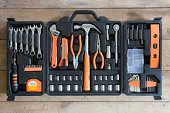 +
PowerPoint presentations
 Lectures and stories
 Benefit of our experience
 Demonstrations
Free teleclass audios
 Supervised practice
 Unique, efficient processes
 Superior support material
Our Goalis to support you in becoming anUltimate Practitioner
BIGSurprise
Practitioners Online Support Library!!!
tinyurl.com/SupportLibrary
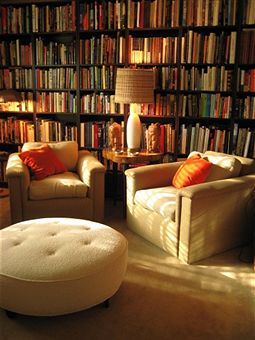 Just a few of the things in the Support Library
Templates; for brochures, biz cards, flyers,    client confo letters, intake forms, tracking    sheets, e-mail responders, registration cards
Links to important sites you need to know
Dozens of Lindsay’s articles, eBooks and handouts
Dozens of free audios videos, downloads and material
Marketing and Promotional tips, audios & homework
Tips on doing workshops, webinars and teleclasses
Articles from Carol Look, Pat Carrington and others
Tips on writing articles, doing work for non-profits
Links to experts who can help you
Anything else you can think of
Tons and tons of valuable stuff. 
Too much to put on this slide!
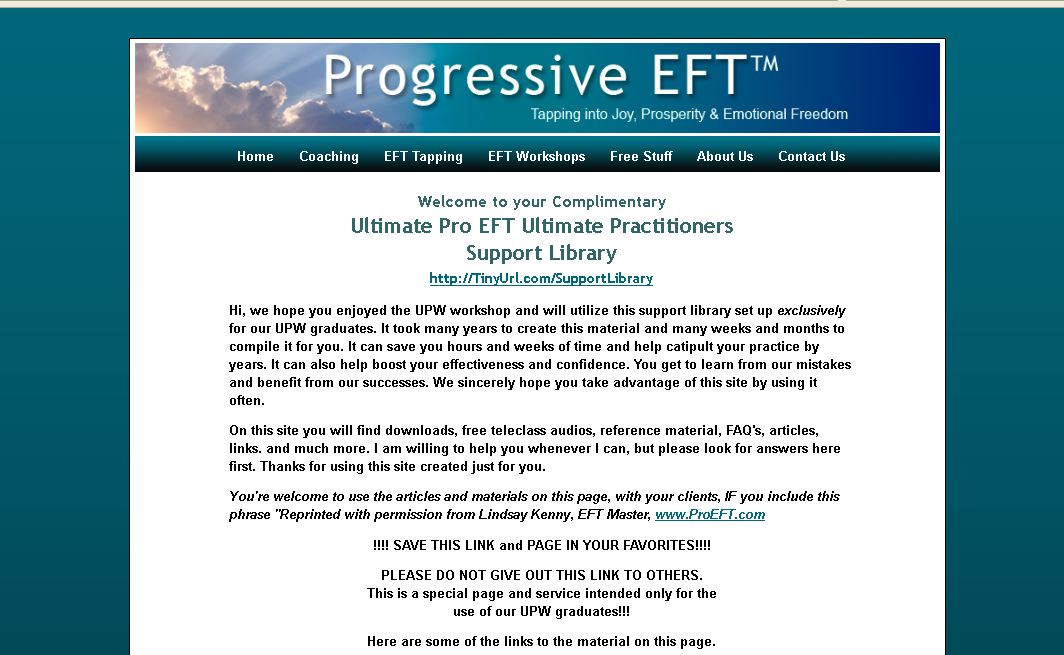 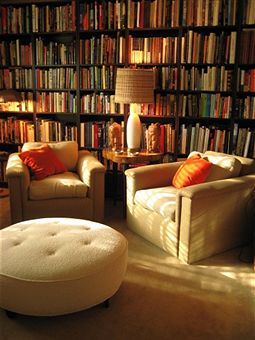 Another Little Surprise
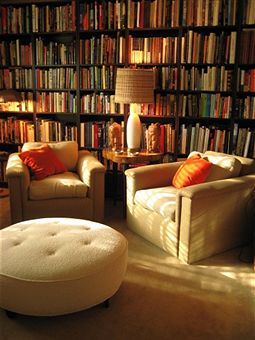 Online, downloadable UPW Workbook!
http://tinyurl.com/WorkbookSuppl
12 Tips for More Effective       Tapping eBook	 
Clearing Clutter for Clarity –     using the UTS	 
Protecting Yourself from     Unwanted Energy	 
Marketing Your Practice Tips     by Carol Tuttle
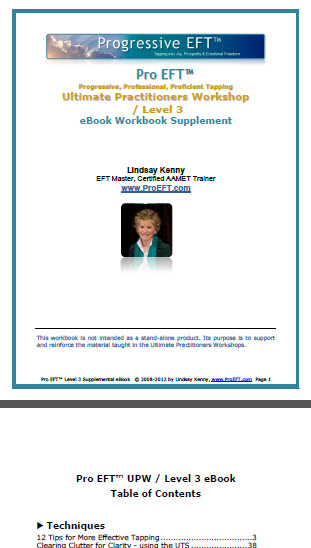 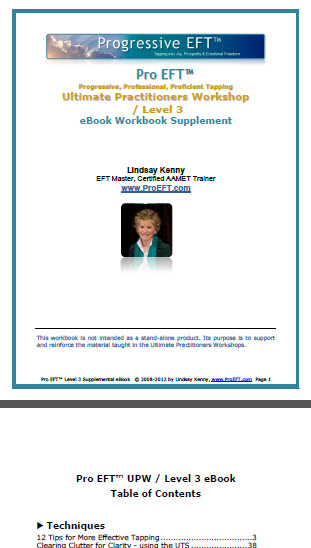 And More Content
Feeling Conflicted, Torn or Indecisive	 
Tap Away Anger
The Importance of Writing Articles 	 
Change Your Life by Changing Your Thoughts	 
Working with Vets on the PTSD - part 1 and 2
http://tinyurl.com/WorkbookSuppl
All you need to add is
  Confidence & Wisdom...
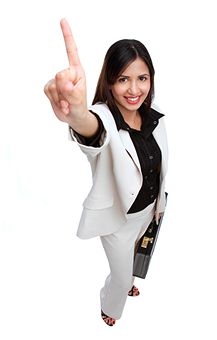 Experience!
Practice   &
Practice and Experience Helps Develop:
Confidence
 Improved judgment
 Your own style
 Finely tuned intuition
 Excellence & Expertise
 Better Skills & Finesse
 Certainty 
Trust in yourself
Complex Issues
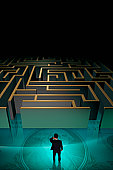 Defining complex issues 
Approaching  
Resolving them
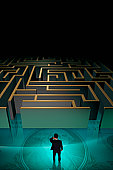 Defining Complex Issues
Simple issues are: 
Single-faceted, current  & measurable; 
Complex issues are: 
Multi-faceted, older, multiple occurrences, often difficult  to measure
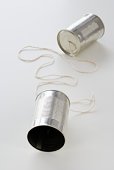 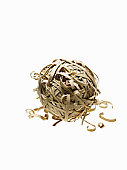 Some issues that appear to be simple can be quite complex.
The Tapping Tree
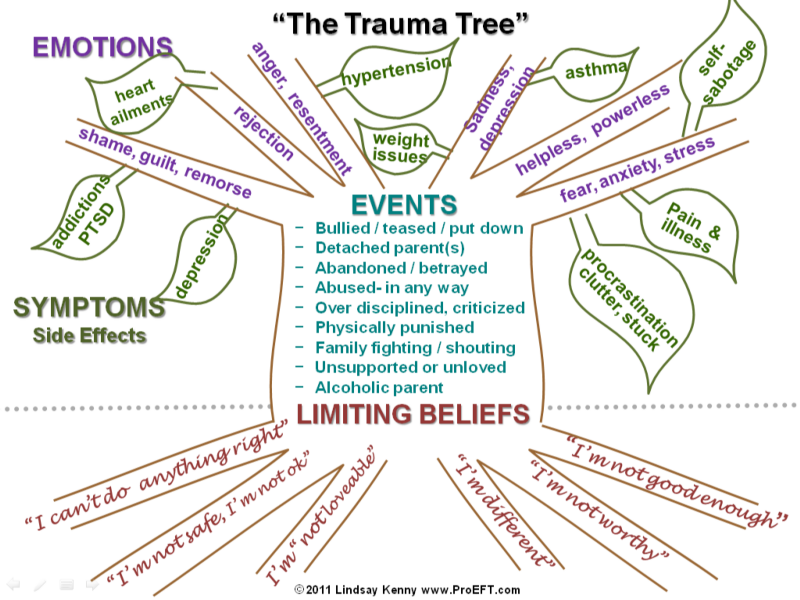 Trunk = Event(s) or Circumstances
Branches = Negative Emotions
Leaves = Symptoms or Side Effects
Roots = Limiting Beliefs
“The Trauma Tree™”
EMOTIONS
self-sabotage
asthma
hypertension
heartdisease
anger, resentment , frustration
sadness, grief
weightissues
helpless,  powerless
rejection,  heartbreak
shame, guilt, remorse
fear, anxiety, stress
Stuckissues
Events…Circumstances
addictions
Flawed parents; detached      alcoholic, controlling, mean
 Mistreated; bullied, teased
 Abandoned; in any way…
 Abused; in any way…
 Judged; criticized, put down
 Traumatized; fighting, drama
 Molested; in any way…
depression
pain &  illness
procrastinationclutter
SYMPTOMSIssues
LIMITING BELIEFS
Something's wrong with me
I’m not good enough
“I can’t do  anything right”
“I’m different”
“I’m not worthy”
I’m “not loveable”
“ I’m not ok….I’m stupid
I’m not safe
© 2013 Lindsay Kenny,  www.ProEFT.com
Demo
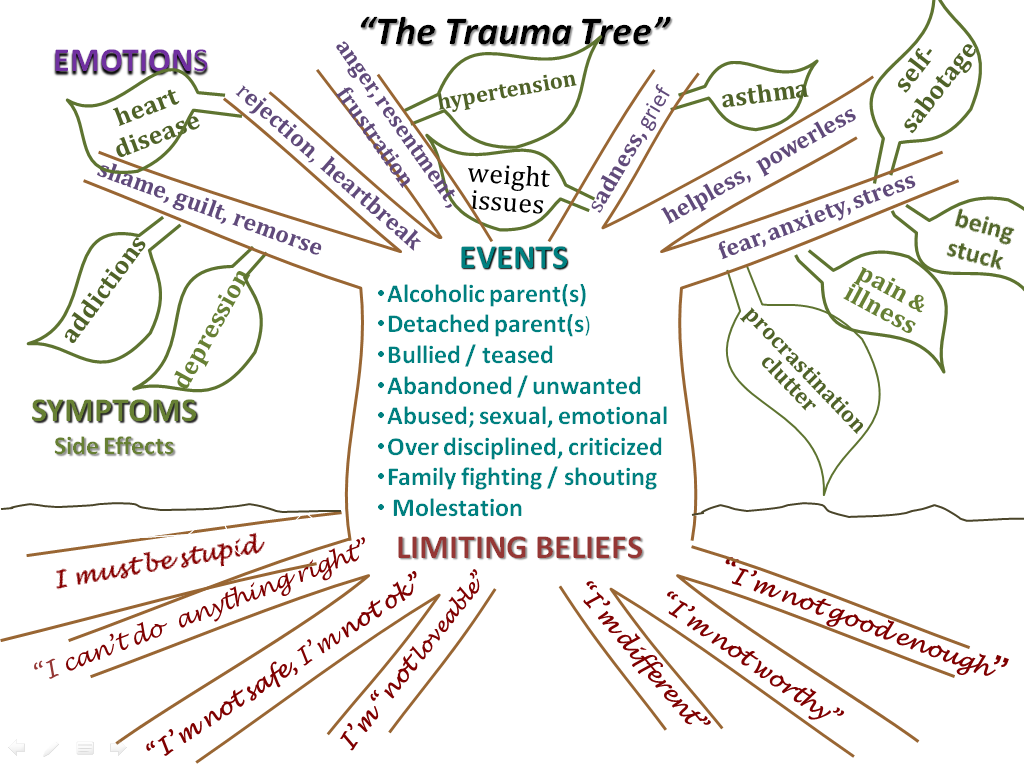 Steps to Tapping it Away
Give your “tree” a name; Tree of Trauma, Whomping Tree, Tree from Hell, Wretched Life Tree, etc. 
Assign an Intensity (10- 1) by “sitting in the branches” and guessing what it would feel like
Do a Reversal Neutralization “Even though this tree affects me in negative ways, there’s a part of me that doesn’t want to let it go…”
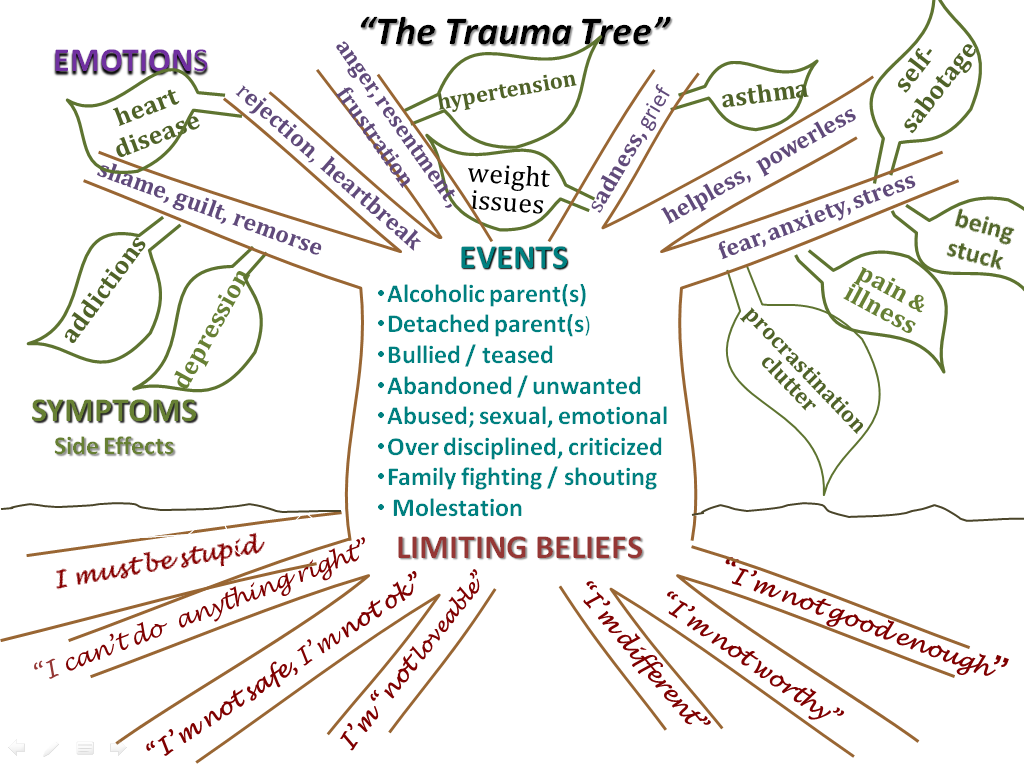 Steps to Tapping it Away
Tap it Away – using the Golden Gate Technique “this tree of misery… all the fear and anxiety… the trauma and lack of support… the sadness & disappointment…
Test – to make sure all elements are cleared (except the leaves)
Dyads  to Practice the Tapping Tree
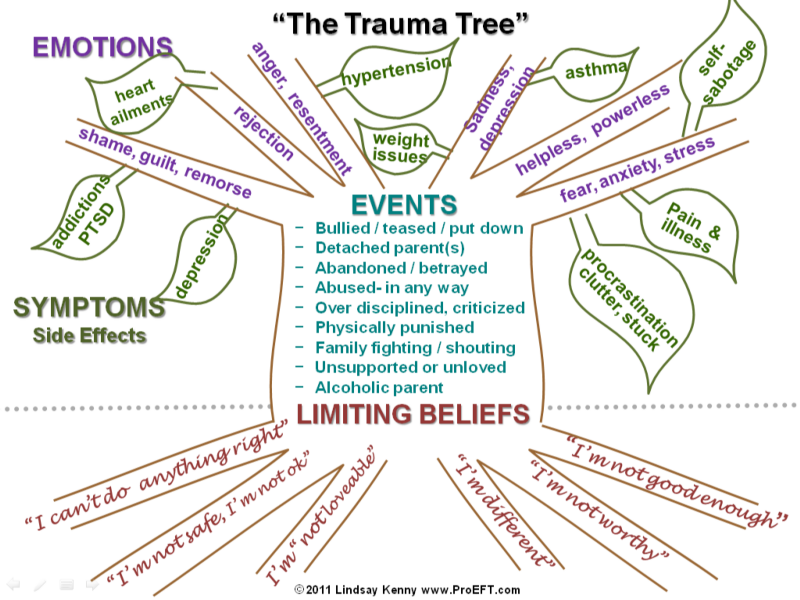 Tower of Shame
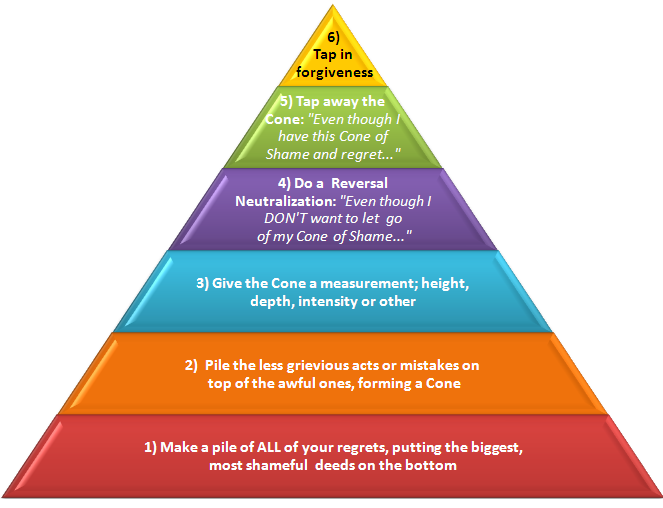 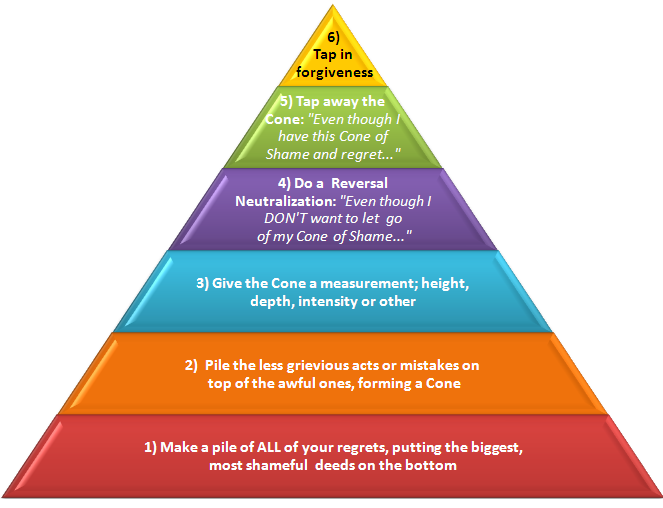 Steps to Eliminating Tower of  Shame
Imagine ALL of the despicable things you’ve EVER done, said or thought!
Pile them up as you think of them
“Jump” into the center of the pile or tower
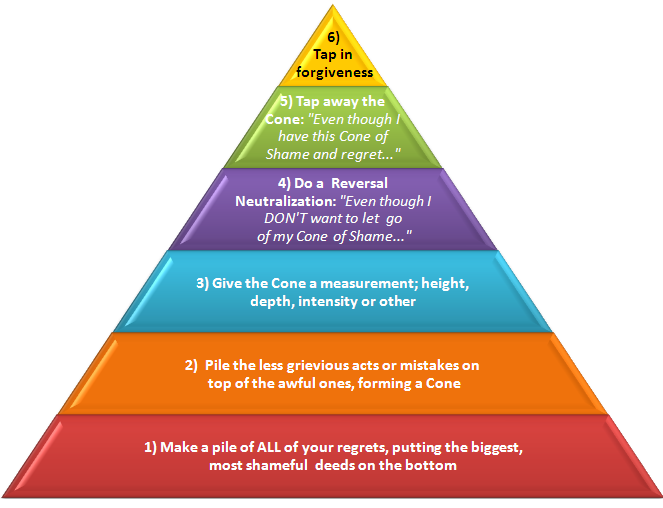 Final Steps to Eliminating Tower of  Shame
Give the feelings (shame, guilt, remorse…) a rating 10-1
Do a Reversal on NOT wanting to let it go
Tap away the tower
Test the results
Dyads  on Tower of Shame
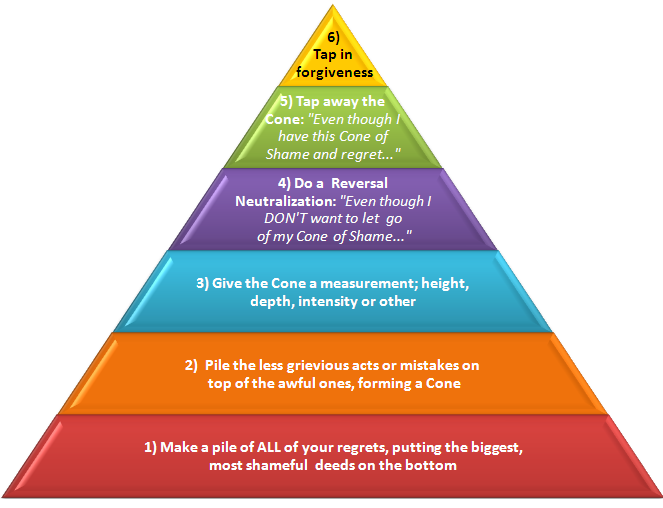 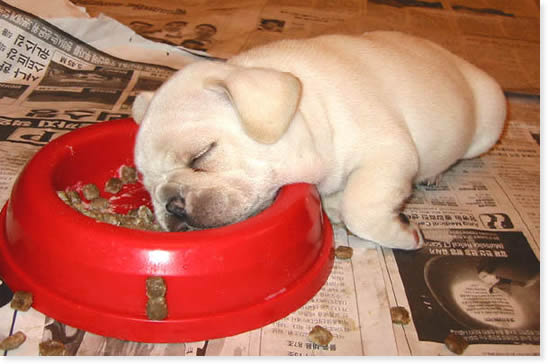 Overnight Assignments:
Pick a partner to practice the Trauma Tree and     Tower of Shame
 Review your notes from today
 Please be in (a different seat) by 9:00 a.m.